In Loving memory
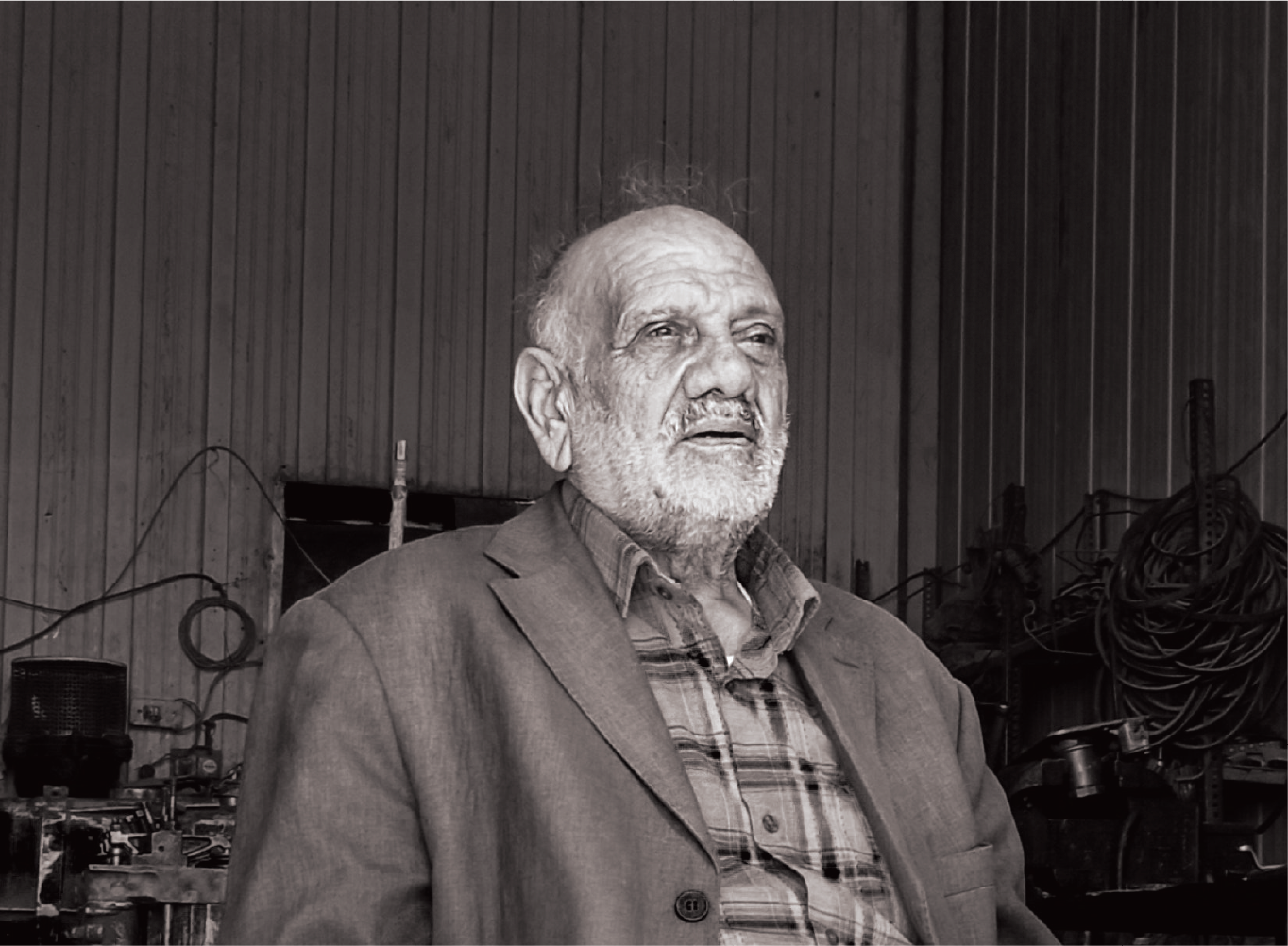 David Williams
12.23.1935 - 05.16.2020
Monday 16 October at 12:00 PM
Really Great Place
123 anywhere st. any city
In Memoriam
Dolor sit amet, consectetuer adipiscing elit, sed diam nonummy nibh euismod tincidunt ut laoreet dolore magna aliquam erat volutpat. Ut wisi enim ad minim veniam, quis nostrud exerci tation ullamcorper suscipit lobortis nisl ut aliquip ex ea commodo consequat. Duis autem vel eum iriure dolor in hendrerit in vulputate velit esse molestie consequat, vel illum dolore eu feugiat nulla facilisis at vero eros  qui blandit praesent luptatum zzril delenit augue duis.
Order of service
Musical prelude
Processional
Musical selection
Prayer
 Cripture
Solo
Hymn
Obituary
Eulogy
  Words of comfort
Name of song
April Fisher
Name of song
Title
Title
Angela Evans
Title
David Cook
Lorna Wilson
Arnold Miller
Thank you
David family would like to thank you all for your love and support.